Personality
Sixth edition
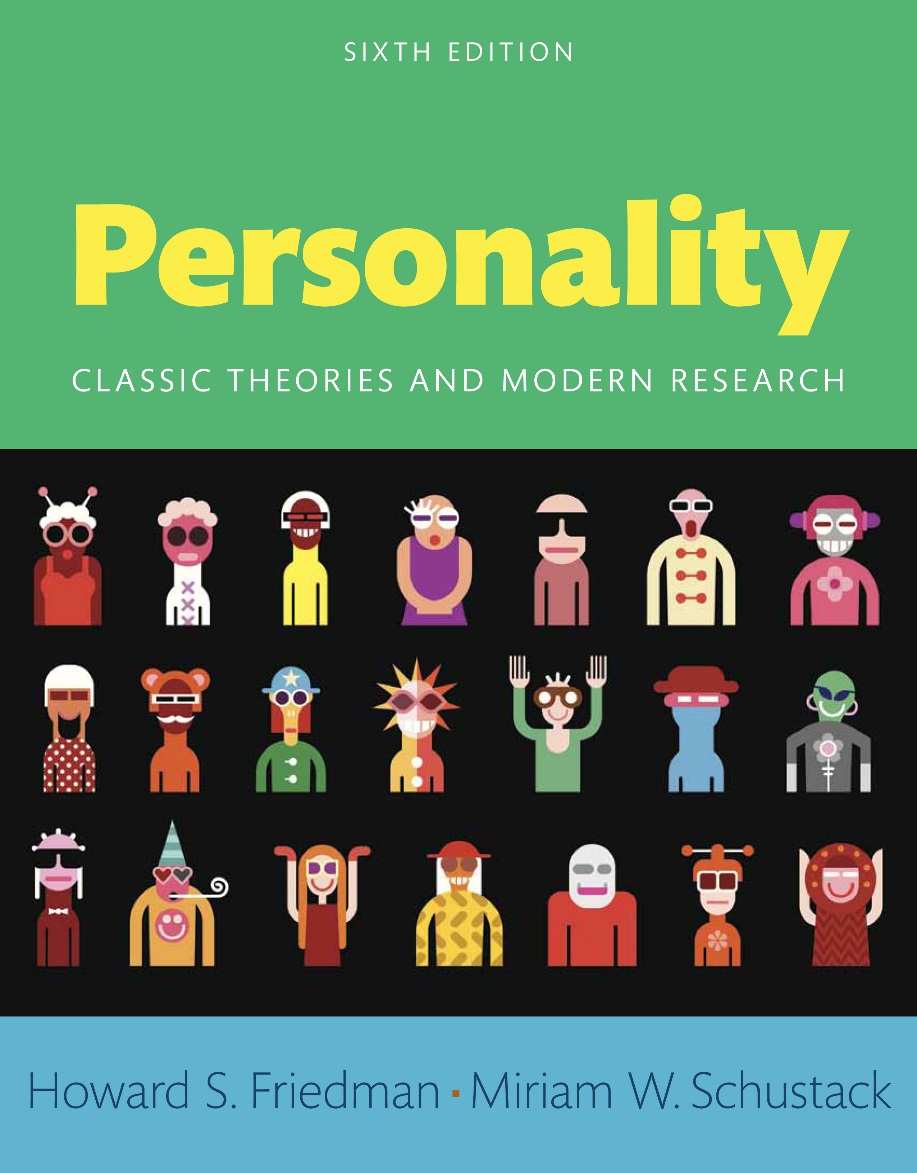 Chapter 14
Love and Hate
Modules
Introduction: Love and Hate
14.1: The Personality of Hate
14.2: Evaluating Hate
14.3: The Personality of Love
14.4: Love Gone Wrong
Conclusion: Love and Hate
Learning Objectives
14.1: Investigate the different motivations for hate
14.2: Review causes and cures for hate
14.3: Investigate the different motivations for love
14.4: Investigate the relationship between personality and sexual behavior
Introduction: Love and Hate
Motivations for hate
Cause and cures for hate
Motivations for love
Relationship between love and sexual behavior
14.1: The Personality of Hate
Objective: Investigate the different motivations for hate
Love vs hate
Famous mass murderers
[Speaker Notes: • Point 1- Love vs hate
• Love given a godly form
• Hate the form of the devil
• Point 2- Famous mass murderers
• Hitler
• Ted Bundy]
14.1.1: Biological Explanations of Hate
Ethology
Ethological solutions
[Speaker Notes: Point 1- Ethology
 Study of animal behavior patterns in natural environments
 Characterized aggression as the product of adaptive evolutionary processes
 Point 2- Ethological solutions
 Organized sport
 War games
Sense of inevitability]
14.1.2: Psychoanalytic Approaches to Hate
Thanatos
Defense mechanism
Antisocial personality disorder
[Speaker Notes: Point 1- Thanatos
 Drive towards death and self-destructive power
 Greek god of death
 Consistent with Freud’s analysis of self-destruction
 Point 2- Defense mechanism
 Projection
 Displacement
 Point 3- Antisocial personality disorder
 Psychopaths
 Sociopaths]
14.1.3: Neo-Analytic Views of Hate
Nonbiological
Unresolved psychosocial stages
[Speaker Notes: Point 1- Nonbiological
 Early social experiences
 Rejection
 Point 2- Unresolved psychosocial stages
 Does not develop adequate trust
 Punished for pursuing autonomy
 Initiative punished]
14.1.4: Hate and Authoritarianism
Fromm’s theory
Authoritarian personality
[Speaker Notes: Point 1- Fromm’s theory
 Advances in civilization isolate people and give them more freedom
 People surrender this freedom to counteract the loneliness
 Point 2- Authoritarian personality
 Has a cruel penchant
 Generated by negative relationship with parents]
14.1.5: The Humanistic Perspective on Hate
Carl Rogers
Abraham Maslow
[Speaker Notes: Point 1- Carl Rogers
 Believed negative emotion stems from lack of positive regard
 Emphasized need for unconditional positive regard
 Incongruence between perception and experience
 Point 2- Abraham Maslow
 Fears and doubts are roots of immaturity and hatred
 Result of deficient environment]
14.1.6: Hatred as a Trait
Raymond Cattell
Hans Eysenck
Seymour Feshbach
[Speaker Notes: Point 1- Raymond Cattell
 Used factor analysis to extract common human traits
 Identified traits that characterize killers
 Point 2- Hans Eysenck
 High psychoticism
 Impulsive
 Cruel
 Tough-minded
 Antisocial
 Point 3- Seymour Feshbach
 Anger as an emotional reaction
 Empathy and altruism can counter anger]
14.1.7: Cognitive Approaches to Hate
Cognitive simplicity
Well-adjusted vs maladjusted
[Speaker Notes: Point 1- Cognitive simplicity
 Unable to make distinction among others
 Permits dismissing whole groups as enemies
 Point 2- Well-adjusted vs maladjusted
 Evaluate others realistically; constrain people to fit their construal
 Do not see everybody as a threat; see others as having hostile intentions
 Distortions begin at an early age]
14.1.8: Learning Theory
Classical learning theory
Operant learning theory
Social learning theory
[Speaker Notes: Point 1- Classical learning theory
 Hateful emotions are conditioned responses
 For example, violent abuse by mother during childhood
 Point 2- Operant learning theory
 Emphasizes role of reinforcements and punishments
 Aggression may escalate with triggers
 Point 3- Social learning theory
 Hateful behavior is learned from observing others
 Secondary drives that motivate actions]
14.1.9: Cultural Differences in Hatred
Role of society
Culture of honor
[Speaker Notes: Point 1- Role of society
 Huge difference in averages
 Even with United States, North versus South
 Point 2- Culture of honor
 Violent responses to perceived slights
 Emphatic defense of reputation
 Higher rates of masculine risk-taking]
14.2: Evaluating Hate
Objective: Review causes and cures for hate
Source of hate
Childhood
Solution
[Speaker Notes: Point 1- Source of hate
 Arise from combination of forces
 Innate capacity
 Evidence points to capacity not inevitability
 Point 2- Childhood
 Abusive and unstable
 Interpretations of events
 Reward
 Point 3- Solution
 Physical health
 Good relationship with parents
 Society rewards only good behavior]
14.3: The Personality of Love
Objective: Investigate the different motivations for love
Male approach to love
Female approach to love
[Speaker Notes: Point 1- Male approach to love
 Attracted to women suited to conceive and carry healthy offspring
 Attracted to women in their reproductive age
 Point 2- Female approach to love
 Physical attractiveness
 Ability to provide necessities]
14.3.1: Psychoanalytic Explanations for Love
Freud’s view
Object relation theory
[Speaker Notes: Point 1- Freud’s view
 Love arises from sexual instincts
 From mother–oral gratification
 From lover–sexual satisfaction
 Point 2- Object relation theory
 Mother as nurturer
 Love for mother becomes prototype for future love]
14.3.2: Neo-Analytic Explanations for Love
Sixth stage of psychosocial development
Models of attachment from childhood
Three romantic styles
[Speaker Notes: Point 1- Sixth stage of psychosocial development
 Early 20s
 Mature love develops
 Intimacy versus isolation
 Point 2- Models of attachment from childhood
 Defines quality of adult relationships
 Involves unresolved anxiety
 Point 3- Three romantic styles
 Secure lovers
 Avoidant lovers
 Anxious-ambivalent lovers]
14.3.3: Cognitive Approaches to Love
Classifying types of love
Different approaches
[Speaker Notes: Point 1- Classifying types of love
 Good friends
 Intimate friends
 Point 2- Different approaches
 Liking and respect distinguished from love or passion
 Comparing infatuation to sexual exploitation to true love
 Over two dozen scales to measure and define love]
14.3.4: Humanistic–Existential Perspectives on Love
Etiology of love
Maslow’s need for love
Erich Fromm’s theory of love
Erich Fromm’s types of love
Rollo May’s types of love
[Speaker Notes: Point 1- Etiology of love
 Disdain the simple behaviorist view
 Those who realize potential find true love
 Persons must accept themselves before they can give love
 Point 2- Maslow’s need for love
 Love comes after physiological and safety needs
 Two types of love – being love and deficiency love
 Point 3- Erich Fromm’s theory of love
 Human suffer from sense of alienation
 Sees love as a special characteristic
 Alleviate feelings of loneliness
 Point 4- Erich Fromm’s types of love
 Motherly love
 Brotherly love
 Erotic love
 Point 5- Rollo May’s types of love
 Sex
 Eros
 Philia
 Authentic]
14.3.5: Cultural Differences in Love
Culture and love
Good marriages
[Speaker Notes: Point 1- Culture and love
 Arranged marriages
 Love marriages
 Point 2- Good marriages
 Practical attitudes about love
 Less idealism about sex
 Passionate love correlates with marital satisfaction]
14.3.6: The Trait and Interactionist Approaches
Lonely people
Psychosocial problems
Solution
[Speaker Notes: Point 1- Lonely people
 Have trouble forming relationships
 Do not trust easily
 Do not open up
 Point 2- Psychosocial problems
 Social inadequacy
 Health ailments 
 Lower incomes
 Point 3- Solution
 Developing skills
 Changing environment
 Joining groups]
14.4: Love Gone Wrong
Objective: Investigate the relationship between personality and sexual behavior
Personality
Relationship between teenage sexual activity and subsequent mortality risk
Sexual aggression
[Speaker Notes: Point 1- Personality
 Extroverts are sexually adventurous
 Seek extra stimulation
 Engage in French kissing
 Wider variety of sexual activities
 Point 2- Relationship between teenage sexual activity and subsequent mortality risk
 Sexually active teenagers have higher mortality risk
 Lower on conscientiousness
 Greater abusers of alcohol in adulthood
 Less willing to get a good education
 Point 3- Sexual aggression
 Men’s attitude predict sexual aggression
 Aggressors tend to be cold, impulsive, tough, and cruel
 Pornography is a significant predictor]
Conclusion: Love and Hate
Love inspires
Hate shocks and fascinates
Aggression is the product of an adaptive process
Freud attributes aggression to death instinct
Humanistic-existential view attributes aggression to thwarting natural tendencies